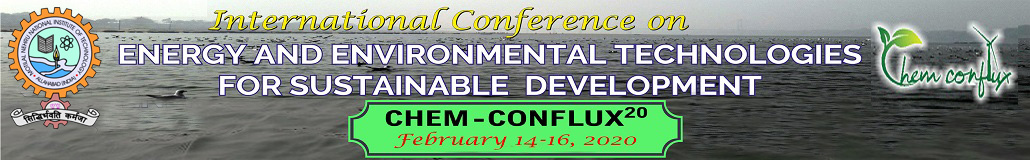 Submission
Number
TITLE OF POSTER
Author names and affiliations (underline the name of presenting author)
MOTIVATION AND PROBLEM STATEMENT

Description with a Picture/Table/Chart, as required
RESULTS AND DISCUSSION

Using Chart(s)/Flowsheet(s)/Picture(s) of the Main Findings of the Study
Use of bulleted points, avoiding the detailed explanation, is recommended.
METHODOLOGY

Methodology Followed.
Use Chart(s)/Flowsheet(s)/Picture(s) of Experimental Setup/Simulation Framework. 
Use of Text Sparingly.
SUMMARY AND FUTURE OUTLOOK

Key Points in Bullet Points
References:
Books (in any standard format)
Journal articles, etc. (in any standard format)
----maximum 4 references----

Funding for the work may be acknowledged in this space
Suggestions for effective poster design and presentation
Authors are requested to be present during their poster session to facilitate interaction and exchange.
Authors are encouraged to show their  creativity while designing the poster, keeping in mind the overall template.
Poster should be printed in portrait with approximate size 4 ft x 3 ft (nearly A0 size)
Be advised to stick to the font size and page setup as mentioned. 
Keep minimum size of text as 28 pts
Note:
–  each section in the poster should have a title;– all tables/graphs /charts should have a caption and the axes of graphs must be clearly labelled;– avoid typescript unless substantially photographically enlarged;– the amount of text is limited, so choose your words carefully;– use colours for emphasis and distinction is advised;
– in a table, try to restrict yourself to 4 columns.